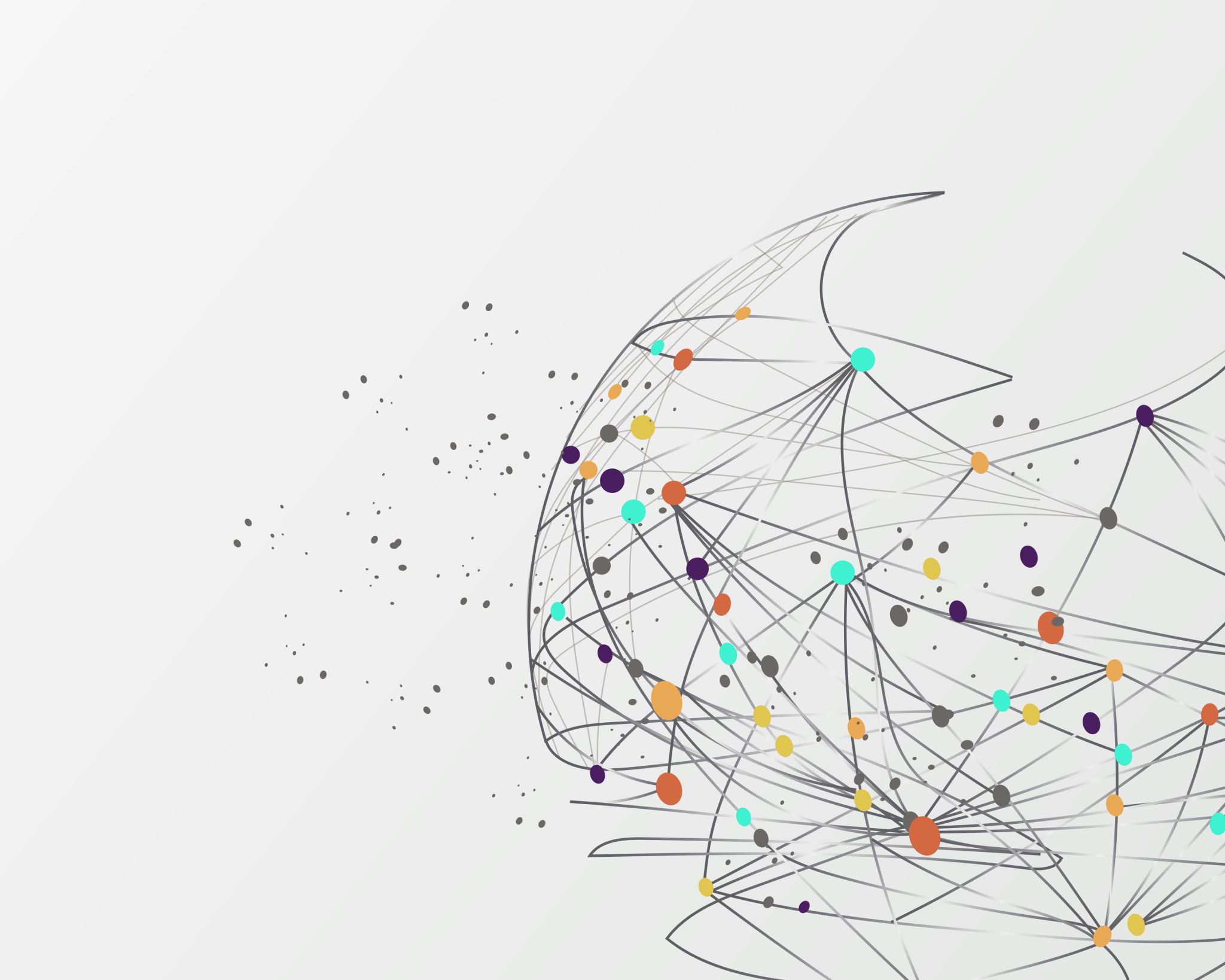 Career Connectionsvia High School Laboratories
Laurie Jackson-Grusby, PhD
Brockton High School
Brockton, MA
3 Strategies
Curriculum Connections
Capstone Course
After School Enrichment Course
CurriculumConnections
ABE  (naturally!)
Project-based learning
Field trips
Scientist visitors
Capstone Course
Citizen Science
Original Research
Content and Lab Skills Learning
Connection with Tufts Infectious Disease
After SchoolEnrichment
Funded Apprenticeships
Foster independence and collaboration
Content and Lab Skills Learning
Connection with Internship Partners
(Dana Farber, Forsyth, Ragon)